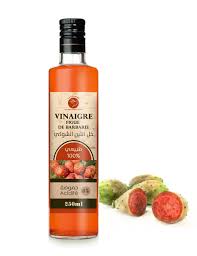 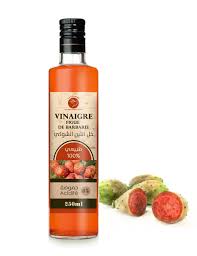 Fabrication du vinaigre de figues de barbarie
Animée par : Nabil RAHRAH
Expert en Industries Alimentaires
Sousse _du 12 au 13/12/2019
Présentations mutuelles
Bienvenue
Nom Prénom
Niveau d’instruction
Structure d’affectation
Formation complémentaire réalisée/thématique
Attentes
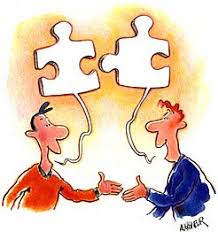 Plan
1.  Généralités sur le figuier de barbarie
Introduction
Localisation géographique
Description morphologique
Utilisations pour l’alimentation humaine et animale
Les sous produits du figuier
Production des huiles
Production des colorants
Production du vinaigre
Autres utilisations
2.  Figue de barbarie et sa composition biochimique
3.  Les différentes sortes de jus
4. Extraction du jus de figue de barbarie
5. Traitement thermique
Suite du plan
6. Le vinaigre
Historique
Réglementation
7. Procédé de fabrication de vinaigre
8. Principe chimique
Fermentation alcoolique
Fermentation acétique
9. Technique de fabrication traditionnelle de vinaigre
     10.Vertus du vinaigre
1. Généralités sur le figuier de barbarie
Introduction:
Le figuier de Barbarie est une plante grasse appartenant à la famille des cactées et plus précisément au genre Opuntia. Il est cultivé dans les climats arides, comme dans les régions méditerranéennes et d'Amérique centrale
Les régions semi-arides du Mexique renferment la plus grande diversité de cactus dans le monde
Parmi ces espèces on site Opuntia ficus-indica (inerme ou sans épines) et Opuntia megacantha (épineuse) largement connues sous le nom de figuier de Barbarie et qui font l’objet de la matière première de notre thème de formation (fig.1).
Figure 1 : Deux espèces du figuier de Barbarie appartenant au genre Opunita, (a) : Opuntia ficusindica (inerme), Opuntia megacantha (épineuse)
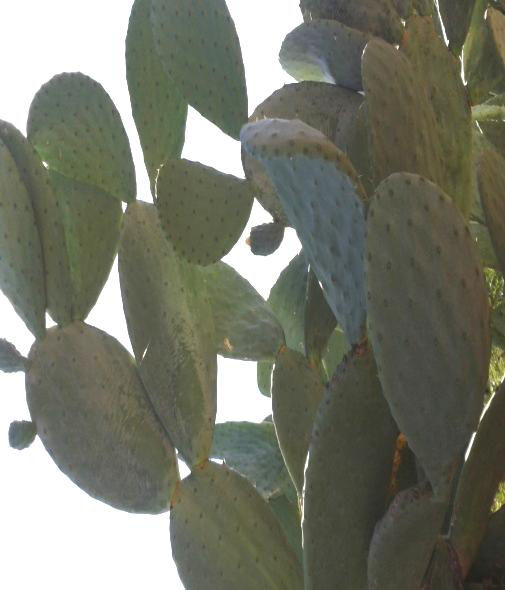 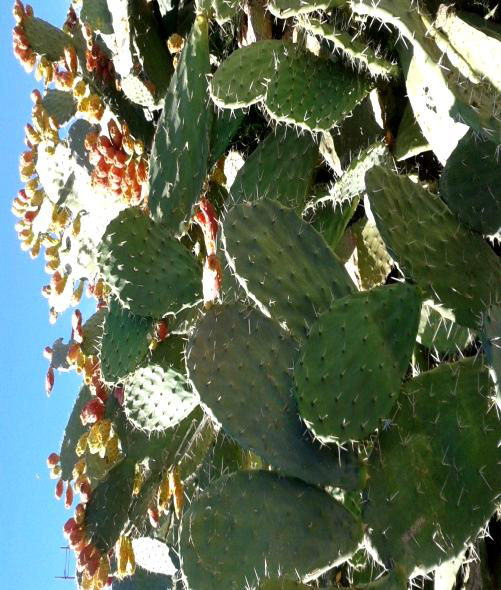 Figuier de Barbarie
Localisation géographique
Le figuier de Barbarie est originaire du Mexique. Il occupe une partie importante dans l’alimentation
humaine et il est également utilisé comme fourrage pour le bétail. C'est une plante
intéressante en raison des conditions environnementales dans lesquelles elle se
développe et sa résistance aux conditions climatiques
Le figuier de Barbarie fut introduit en Afrique du Nord (Algérie, Tunisie, Maroc) vers le16ème siècle
Localisation géographique
Sa culture s’est diffusée rapidement dans le bassin de la Méditerranée. Elle s’est également répandue dans l’hémisphère sud, notamment en Afrique du Sud, à
Madagascar, à l’ile Maurice, en Inde, à Ceylan et en Australie. On peut également la trouver au Canada, en Argentine et au Pérou à une altitude pouvant atteindre 5000 m. Il est actuellement introduit dans plus de 30 pays
Description morphologique
Le figuier de Barbarie est une plante arborescente, caractérisée par des tiges en forme de raquettes plates charnues et ovales.
Les raquettes, appelées cladodes, de couleur verte, elles s'unissent les unes aux autres, en formant de sortes de branches. 
Elles sont recouvertes d'une cuticule cireuse (la cutine) qui limite la transpiration de la plante et la protège tout en assurant la fonction chlorophyllienne à la place des feuilles.
Le figuier de Barbarie donne des fleurs et des
fruits en abondance. Les fleurs apparaissent sur le dessus des raquettes, de couleur jaune, orange ou rouge. Ces fleurs sont comestibles, comme le fruit. 
Le fruit a une chair d'une couleur variant du jaune clair au rouge violacé et dont le goût se révèle délicieux et subtil. Ses graines, riches en vitamines et en oligoéléments, lui confèrent de nombreuses propriétés et c'est à partir de ces graines que l'on obtient une huile très recherchée 
Dans certaines zones arides la plante peut donner des fruits deux fois par an.
Schéma illustrant les différentes parties du figuier de Barbarie
Utilisations: Alimentation humaine
Fruit : Il existe près de 200 espèces d’Opuntia, mais seuls les fruits d’une vingtaine d’espèces sont exploités. Les fruits sont connus par leurs teneurs élevées en sucre, minéraux et vitamines. Ils sont produits et vendus en été et en automne, selon la
précocité de la variété. 
Au Mexique, par exemple, ces fruits comestibles appelés « tuna », sont commercialisés à l’état frais ou transformé : séchés, congelés, sous forme de confit, de jus et d’alcool
Cladode
Les jeunes cladodes sont consommées en tant que légume car elles sont tendres et fibreuses. Leur valeur nutritive est similaire à celle d’un grand nombre de légumes et feuilles. 
Elles sont riches en eau, en hydrates de carbone, en protéines, en vitamine C et β-carotène qui est un précurseur de la vitamine A. 
Ces jeunes cladodes sont appelés « Napolitos » au Mexique où elles sont considérées comme un légume traditionnel depuis des siècles. Elles sont consommées à l’état frais ou après cuisson en tant que légume vert
Cladode (suite)
Elles sont conseillées pour les diabètes à diabétisme indépendant de l’insuline, car leur consommation peut améliorer le contrôle du sucre chez ces patients et peut réduire le taux du cholestérol dans le sang
Les cladodes ont été traditionnellement utilisés comme un substitut de viande pendant les périodes de jeûne, elles sont aujourd'hui servies avec un repas semblable à des haricots verts
Production de fourrage pour le bétail
L’utilisation du figuier de Barbarie dans l’alimentation des zones arides et sa production dans ces zones est plus rentable que celle d’autres espèces fourragères comme le maïs et le sorgho.
 Il est cultivé comme espèce fourragère dans plusieurs pays dans le but d’assurer un stock alimentaire pour le bétail dans le cas d’une situation critique de sécheresse.
 Un certain nombre de pays : Mexique, USA, Brésil, Pérou, etc. produisent des quantités importantes de
cladodes en tant qu’aliment pour le bétail. Les cladodes sont appréciées par le bétail, car elles sont riches en eau, en fibre, en protéine et en éléments minéraux.
Apiculture
Le cactus est une plante à floraison abondante et son cycle de floraison peut s’étendre
de 3 à 6 mois selon la région et la variété. Sa floraison attire les abeilles en masses par
leurs grandes fleurs de couleur jaune, leur pollen abondant et leur nectar. Elle assure
l’activité des abeilles pour une certaine période.
Les sous produits du figuier de barbarie
Production des huiles 
L’huile extraite des graines du fruit du figuier de Barbarie
appartient à la famille des huiles polyinsaturées comme la plupart des huiles végétales.
La valeur commerciale de cette huile est intéressante en raison de ses particularités cosmétiques recherchées. 
Elle est riche en acide gras insaturé comme l’acide linoléique
(64,43%) et l’acide oléique (18,46%).
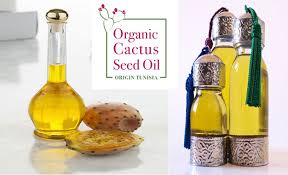 Production des huiles
Parmi les acides gras saturés, le plus important est l’acide palmitique (12,60%) et l’acide stéarique (2,82%). 
Par contre, sa particularité réside dans sa richesse en matière insaponifiable (stérols et tocophérols). 
Cette caractéristique pourrait être un levier pour son exploitation dans le domaine de la cosmétologie; étant donné les effets bénéfiques de ces substances sur l’élasticité de la peau, le métabolisme cellulaire et la restauration de la structure cutanée.
Production de colorants
les deux colorants extraits à partir de la figue de
barbarie sont le carmin et la bétalaine :
 Carmin : c’est un colorant naturel de couleur rouge carmin (acide carminique).
Actuellement il est de nouveau très recherché par les industries alimentaires et cosmétiques pour ses caractères biochimiques.
Production de colorants
le fruit de cactus de couleur rouge ou pourpre contient de la bétalaine, qui peut être utilisée principalement comme colorant d’aliments qui ne requièrent pas de
traitement thermique tels que les glaces alimentaires, les yaourts, les friandises, les desserts, les sirops et les sauces. 
Ces colorants naturels n’ont pas un E-numéro ; ce qui permet au produit alimentaire coloré par ces substances naturelles de garder un label « Bio ». 
Ces colorants extraits de légumes et fruits fournissent des substances supplémentaires nécessaires à l’augmentation de la valeur nutritionnelle du produit
concerné.
Production du vinaigre
Le vinaigre, est un liquide acide obtenu grâce à l’oxygénation de l’éthanol dans le vin, la bière, le cidre et d’autres boissons fermentées.
L’acide tartrique et l’acide citrique se retrouvent en plus faibles concentrations dans les vinaigres naturels.
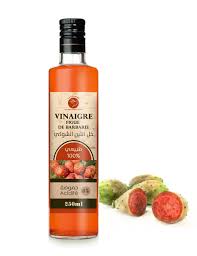 Autres utilisations
 Engrais vert : Les résidus des raquettes ou des fruits et les autres parties de la plante constituent un excellent fertilisant.
 Protection : Cette plante constitue des haies vives qui permettent la fixation des
terrains ravinés par les pluies et stabilisent les terres sablonneuses et sont infranchissables aux animaux sauvages. Elles nécessitent peu d'entretien tout en offrant la richesse de leurs fruits et de leurs raquettes. Néanmoins, il faut tenir compte du caractère invasif de cette plante.
 Combustible : C'est une plante qui fournit un excellent bois de chauffage et une flamme éclairante
2. Figue de barbarie
Description du fruit
C’est une grosse baie charnue et ovoïde ou piriformes, uniloculaires de (4 à 8 cm), de couleur variant du jaune clair au rouge violacé, est lui aussi revêtu de piquants 
La pulpe est juteuse et sucrée, rouge ou jaune, qui contient de nombreuses petites graines environ 300 graines pour un fruit de 160 g, le poids de la baie varie de (67 g à 216 g), offrant un large spectre de couleurs, blanche (muscareda), jaune (sulfarina) et rouge (sanguina). Les composés rouges sont les bétacyanines et les jaunes sont les bétaxanthines
Composition biochimique de la figue de barbarie
La valeur nutritive varie en fonction de la variété, l’âge des raquettes, l’évolution thermo-pluviométrique au cours de l’année, le type de sol et les pratiques agricoles. La composition chimique de la pulpe, l’écorce et les graines de la figue de barbarie sont présentés dans le tableau ci-après:
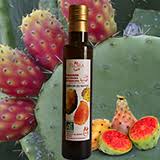 Teneur en eau
La teneur en pulpe de la figue de barbarie varie entre (81 eau de la et 90 %)
Cette valeur élevée est une indication de la nature succulente du péricarpe des fruits. La faible variation peut résulter de la différence de saison, qu'elle soit humide ou sèche.
Teneurs en sucres
La teneur moyenne en sucres totaux varie entre (10,16 et 16,61 %), selon les variétés. La teneur en sucre réducteurs varie aux différents stades de maturité et selon le cultivar. Elle augmente avec la maturité et atteint des valeurs plus élevées, de (11.72 g /100g de MF), pour le fruit vert à (15.22 g/100 g de MF) dans les fruits complètement mûrs.
Le glucose et le fructose sont les deux monosaccharides les plus importants dans la pulpe de la figue de barbarie.
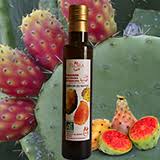 Composition de la figue de barbarie en glucides
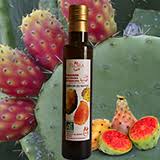 Teneurs en protéines
Le taux des protéines est de (0.5- 5.3 %) de matière sèche selon les variétés. La figue de barbarie contient un taux élevé en acides aminés, en particulier la proline suivie par la taurine, la glutamine et la serine.
Teneur en lipides
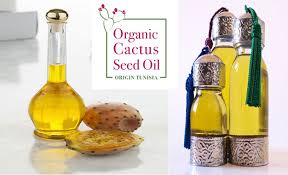 Le taux de la matière graisse dans la pulpe de la figue de barbarie est de 0.5 %.
Les lipides sont une excellente source d’acides gras, tel que l'acide linoléique et l'acide oléique, qui sont les principaux acides présents, suivie par l’acide palmitique.
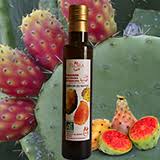 Eléments minéraux
Le taux de cendres est respectivement de (0.28 -0.39 %). Le profil minéral montre que le potassium est l’élément majeur dans la pulpe de la figue de barbarie suivi par le calcium et le magnésium.
Fibres Alimentaires
La teneur en fibres est entre (0.02–3.15 g /100 g de
matière sèche). La pectine partiellement responsable de la viscosité de la pulpe est un élément positif pour la production de jus, marmelades et confitures. Sa teneur dans la pulpe de la figue de barbarie est entre (0,17-0,21%) n'est pas suffisante pour produire des gels.
Polyphénols
La concentration des polyphénols varie selon la nature de l'échantillon analysé (fruit entier ou jus, la couleur de fruit). La teneur en polyphénols de la
figue de barbarie de couleur rouge varie entre 
(1, 53 ± 0,07 mg / 100 mg et 1,78 ± 0,01 mg
/100 mg de MF). 
Celle de la couleur jaune varie de (0,77 ± 0.07 mg / 100 mg et 1,50 ± 0,14 mg / 100 mg de MF).

Les vitamines 
sont des nutriments importants. La figue de barbarie renferme: la vitamine E, le bêta-carotène, la vitamine C et K.
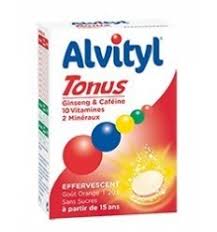 Diagramme de fabrication de jus de figue de barbarie
Broyage
Pressage ou raffinage
Lavage
Pelage
Formulation (eau, sucre, A.citrique)
Pasteurisation
Homogénéisation
Remplissage
Refroidissement
Stockage
3. Les différentes sortes de jus
Définition et réglementation
Selon la norme générale codex pour les jus et les nectars de fruits. Le jus de fruits est le liquide non fermenté, mais fermentescible, tiré de la partie comestible de fruits sains, parvenus au degré de maturation approprié et frais ou de fruits conservés dans de saines conditions par des moyens adaptés et/ou par des traitements de surface post-récolte appliqués conformément aux dispositions pertinentes de la Commission du Codex Alimentarius.
Jus de fruits
Le jus est obtenu par des procédés adaptés qui conservent les caractéristiques physiques, chimiques, organoleptiques et nutritionnelles essentielles des jus du fruit dont il provient. Le jus peut être trouble ou clair et peut contenir des substances aromatiques et des composés volatils restitués, à condition qu'ils proviennent des mêmes espèces de fruits et soient obtenus par des moyens physiques adaptés.
Jus de fruits (suite)
Un jus simple est obtenu à partir d'un seul type de fruit. 
Un jus mélangé est obtenu en mélangeant deux ou plusieurs jus ou jus et purées obtenus à partir de différents types de fruits.
 Jus de fruits : pressé directement par des procédés d'extraction mécaniques.
 Jus de fruits à base de concentré : obtenu en reconstituant du jus de fruits concentré, tel que défini avec de l'eau potable.
 Concentré de jus de fruits : un concentré de jus de fruits est produit après élimination physique de l’eau en quantité suffisante pour porter la valeur Brix à un niveau supérieur à 50% au moins à la valeur Brix établie pour le jus reconstitué du même fruit.
Purée de fruits destinée à la production de jus et de nectars de fruits : 

c’est le produit non fermenté, mais fermentescible, obtenu par des procédés appropriés, par exemple en passant au tamis ou en broyant la partie    comestible du fruit entier ou pelé sans en prélever le jus. Le fruit doit être sain, parvenu à un degré de maturation approprié et frais ou bien conservé par des moyens physiques ou par un ou plusieurs des traitements appliqués conformément aux dispositions pertinentes de la Commission du Codex Alimentarius.
Nectar de fruits : 
Le nectar de fruits est le produit non fermenté, mais fermentescible, obtenu en ajoutant de l’eau, avec ou sans adjonction de sucres, de miel et/ou de sirops et/ou d’édulcorants. Des substances aromatiques, des composés aromatisant volatils, de la pulpe et des cellules, qui doivent tous avoir été obtenus à partir du même type de fruit et par des moyens physiques adaptés, peuvent être ajoutés. Le mélange de nectars de fruits est le même produit, obtenu à partir de plusieurs types de fruits différents.
4. Extraction du jus de figue de barbarie
L’extraction du jus est réalisée selon plusieurs méthodes :
 Pressurage : Le jus est contenu dans la vacuole
de chaque cellule parenchymateuse du tissu comestible des fruits. Chaque cellule est entourée d’une paroi primaire constituée par un gel rigide de pectines, de cellulose et d’hémicelluloses. 
Pour extraire le jus, il faut ainsi désorganiser les tissus pour obtenir une pulpe composée de cellules séparées, de fragments de paroi baignant dans le liquide
issu des vacuoles. Une fois obtenu, le jus est séparé des particules solides
Pressoirs discontinus : 
Les pressoirs à paquets sont encore utilisés à l’échelle
de production artisanale comme par exemple pour le jus de pomme . 
Ils permettent d’extraire le jus sur des fruits préalablement broyés ou entiers. Sous l’action de pistons hydrauliques, une force de pression se crée permettant le pressurage des fruits situés entre les différents paquets. 
Ce mode de pressurage est préférablement appliqué aux petites quantités de fruits
Pressoirs continus : 
les pressoirs à bande dérivent des techniques des pressoirs à paquets. Le lit de pulpe (étape 1) est entrainé entre deux toiles sans fin à travers un train de rouleaux et de contre-rouleaux (étapes 2 et 3) dont l’écart en se réduisant 
une pression progressivement croissante sur la pulpe. Le jus s’écoule à travers la toile
inférieure dans un bac collecteur (étape 4). A la fin du dispositif, les toiles s’écartent et
permettent le relargage des résidus dans une trémie d’évacuation. Le nettoyage des
toiles est assuré par des batteurs et des jets d’aspersion
5.Traitement thermique
Le traitement thermique des produits implique un chauffage et un refroidissement afin
d’avoir un produit avec une longue durée de conservation, qui est exempt d'organismes
pathogènes et ne causera pas l'altération des aliments. 
L’opération qui vise l’inactivation des micro-organismes est généralement désignée sous
le nom de stérilisation, bien qu'elle ne soit pas la même que les opérations médicales qui
nécessitent la suppression complète des espèces microbiennes. Généralement, on n’a pas
besoin d’éliminer les organismes thermophiles qui n’ont aucune importance pour notre
santé ainsi le processus est décrit comme une stérilisation commerciale.
Traitement thermique (suite)
Le seul inconvénient est le stockage des produits à une température supérieure à 32 °C, les micro-organismes vont germer et provoqueront la détérioration du produit. 
Si la température ambiante de stockage dépasse cette température comme dans les pays à climat chaud, il sera alors nécessaire de soumettre le produit à un processus plus sévère
Classement des produits alimentaires selon le PH
Les produits alimentaires sont identifiés selon quatre groupes en fonction de leur pH :
 Groupe 1 : les produits à faible acidité (pH ≥ 5,0) – les produits à base de viande,
les produits de la mer, le lait, les soupes et la plupart des légumes.
 Groupe 2 : les produits à acidité moyenne (pH 4,5 – 5,0) – la viande, les légumes, les pâtes, les soupes et les poires.
 Groupe 3 : les produits acides (pH 3,7 – 4,5) – les tomates, les poires, les figues, l’ananas et d’autres fruits.
 Groupe 4 : Les produits à haute acidité (pH ≤ 3,7) - le pamplemousse, les agrumes et les jus de fruits.
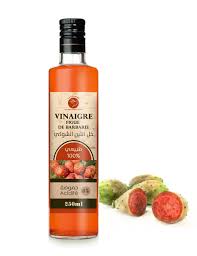 6. Le vinaigre
Définition:
Le vinaigre, est un liquide acide obtenu grâce à l’oxygénation de l’éthanol dans le vin, la bière, le cidre et d’autres boissons fermentées.
L’acide tartrique et l’acide citrique se retrouvent en plus faibles concentrations dans les vinaigres naturels.
Historique du vinaigre
Le vinaigre, malgré son apparence banale est loin d’être sans intérêt reconnaissable à son odeur et à son goût piquant. Ce liquide possède une longue histoire qui date de plus de 5000 ans.
Sa découverte est intimement liée à la fabrication de vin dont le vinaigre tire son origine.
En effet, le vin exposé à l’air pendant une certaine période se transformera naturellement en liquide au gout acide : c’est la naissance du vinaigre ou du « vin-aigre »
Historique (suite)
Louis pasteur identifie les trois critères indispensables à la production du vinaigre:

Alcool: celui contenu dans le vin, le cidre ou autre boisson alcoolique
Oxygène: Celui de l’air fait parfaitement l’affaire 
Ferment: mycoderme acété, en fait une bactérie qu’on renommera acétobacter Acéti
Réglementation
L’appellation « vinaigre » est strictement réglementée pour éviter les fraudes :
La dénomination « vinaigre » est réservée aux produits obtenus par le procédé biologique de la double fermentation alcoolique et acétique de denrées et boissons d’origine agricole ou de leurs dilutions aqueuses.
La teneur en alcool résiduel des vinaigre; autres que le vinaigre de vin; est limitée à 0.5% en volume
Le taux d’acide acétique minimal des vinaigres est de 5g/ 100 ml
7. Procédé de fabrication de vinaigre
Source agricole qui contient 
de sucre
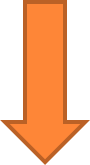 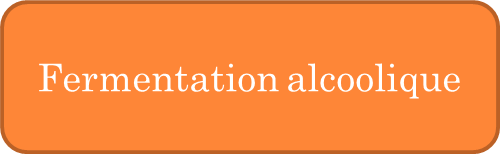 Levures saccharomycess cerevisiae
Alcool
Figue de barbarie, vin, cidre,..
Glucose             Alcool + dioxyde de carbone
Fermentation acétique
Acétobacter acéti
Alcool + Oxygène           A.acétique + Eau
Vinaigre
8. Fabrication de vinaigre
Principe chimique:
La fabrication du vinaigre repose sur une double fermentation. La première est dite alcoolique: les sucres fermentescibles initiaux présents dans le jus de figue de barbarie sont transformés en alcool par les levures à la température ambiante pendant quelques jours. Ces levures proviennent de différentes sources agricoles (figue de barbarie, pomme, raisins, betteraves, pomme de terre,..). Les matières premières les plus diverses qui servent à la fabrication du vinaigre sont: vin, alcool éthylique, cidre à sucre, malt, dattes, oranges, bananes..
La fermentation alcoolique
Elle est réalisée par des levures (essentiellement des Saccharomyces), par décarboxylation de l’acide pyruvique à la suite de la glycolyse puis réduction de l’acétaldéhyde en éthanol.
Cette fermentation intervient dans la fabrication du vin, de la bière, de cidre et divers boissons fermentées, ces derniers peuvent servir de matières premières à la fabrication du vinaigre. Son but est essentiellement la fabrication de l’éthanol .
Environ 80 % de l’éthanol produit dans le monde est obtenu par fermentation, le reste provient de synthèse à partir de l’éthylène synthétisé par l’industrie du pétrole. L’éthanol commence à jouer un rôle de plus en plus important comme source d’énergie en remplaçant les produits pétroliers
. L’éthanol peut être utilisé directement sans aucune modification et entraine beaucoup moins de problèmes écologiques que les produits  pétroliers. La production de l’éthanol est donc une alternative attrayante puisqu’il peut être produit à partir de sources renouvelables et disponible en grande quantités : sucres et amidon d’origine agricole, cellulose des déchets industriels et urbains.
La levure Saccharomyces cerevisiae
Les levures sont des eucaryotes unicellulaires, de forme sphérique avec un volume de 45μm3, possédant les plus simples appareils végétatifs. Elles se présentent sous forme de cellules uniques libres indépendantes ou associées deux à deux. Saccharomyces cerevisiae est une levure alcooligène largement employée dans les industries de fermentation. Elle contient de nombreux sous espèces et souches permettant d’expliquer son utilisation pour diverses productions à partir de substrats variés.
Le taux d’alcool final dépend de la souche et de la concentration en substrat initial. Dans les vins, le taux limite est de 13 à 14% d’éthanol, mais certaines souches peuvent y’arriver jusqu’à 16 à 18 %. Généralement, l’arrêt de la fermentation est dû à l’auto-intoxication des cellules par l’alcool intracellulaires .
En raison de sa tolérance à l’éthanol, à la forte teneur en sucres et de sa capacité fermentaire élevée, Saccharomyces cerevisiae prend rapidement le dessus et elle est considérée comme responsable de la réalisation de la fermentation alcoolique
Classiquement, la biosynthèse de l’éthanol se fait avec cette levure (Saccharomyces cerevisiae), à un pH de 4,5 – 5,5 et une température optimale de 30 °C. Leur développement est très facile sur jus de figue de barbarie. Par contre avec les mélasses, la teneur en substances non glucidiques élevée perturbe souvent leur croissance. Les substrats glucidiques autres que le glucose, fructose et le saccharose ne peuvent pas être directement fermenté par Saccharomyces cerevisiae et doivent au préalable, subir une hydrolyse enzymatique ou acide pour libérer les hexoses assimilables par la levure
Les levures ont aussi la capacité de se développer aussi bien en aérobiose qu’en anaérobiose. En aérobiose les cellules effectuent une glycolyse classique et ont une forte vitesse de croissance tandis qu’en anaérobiose elles effectuent la fermentation alcoolique, qui est bien moins rentable énergiquement mais conduit à la formation d’un sous-produit intéressant pour l’Homme : l’éthanol.
Les levures S. cerevisiae peuvent survivre dans des conditions de vie très diverses: 

- Température de développement : de 0° à 55°C. 
- Optimum de croissance : de 12° à 40°C. 
- pH : croissance possible de pH = 2.8 à pH = 8. 
- Tolérance presque complète vis-à-vis de la dessiccation (levures sèches). 
- Tolérance vis-à-vis de la pression osmotique : les levures peuvent pousser et fermenter jusqu’à des concentrations en sucre de l’ordre de 3M. 
- Tolérance alcoolique : jusqu’à 14% d’alcool
Les technologies de fermentation alcoolique
Les procédés traditionnellement utilisés pour la production de l’éthanol ou de boissons alcoolisées sont de type discontinu. Le moût est introduit dans une cuve où la fermentation se produit jusqu'à l’épuisement des sucres fermentescibles ou l’inhibition totale par l’éthanol.
Ce type de procédé à l’avantage de sa simplicité de conduite, mais avec des productivités relativement faibles (actuellement, ce procédé est le plus utilisé dans le secteur brassicole et vinicole) ; toutefois, pour la production à grande échelle de l’éthanol c’est les procédés en continu qui s’imposent :
Fermentations continues avec recyclage des levures Fermentations continues à membranes
Procédés à cellules immobilisées 
Fermentation avec distillation intégrée.
Fermentation acétique
La fermentation acétique est un processus biochimique où l’éthanol est oxydé en acide acétique par le biais de bactéries acétiques dans des conditions stricts d’aérobiose, elle nécessite donc une très forte aération. Les bactéries acétiques n’interviennent que si la teneur en alcool est faible, leur action peut être favorisée par l’intervention de levures qui oxydent l’éthanol et font donc baisser sa concentration
L’acide acétique est un métabolite microbien très répandu. Cependant malgré sa facilité d’obtention par voie microbiologique, les énormes quantités d’acide acétique utilisées par l’industrie sont obtenues par voie chimique.
Néanmoins, la production d’acide acétique pour la préparation du vinaigre, par oxydation de l’éthanol par diverses espèces d’acétobacter, présente une certaine importance.
A cause de son intérêt alimentaire, la fabrication du vinaigre, connue depuis l’antiquité, à été l’objet de nombreux perfectionnement qui ont suivi de développement de la Microbiologie industrielle
En fait, tous les aliments susceptibles de produire une fermentation alcoolique peuvent être utilisé pour faire le vinaigre.
Pour qu’une fermentation acétique ait lieu trois conditions sont nécessaires:
1. présence d’une bactérie appelée acétobacter acéti . Cette dernière fixe l’oxygène de l’air sur l’alcool et la transforme en acide.
2. présence d’oxygène utilisé par la bactérie pour  la transformation de l’alcool en acide acétique
3. Température comprise entre 25 et 30°C.
La fermentation acétique
La fermentation acétique est un processus biochimique où l’éthanol est oxydé en acide acétique par le biais de bactéries acétiques dans des conditions stricts d’aérobiose, elle nécessite donc une très forte aération. Les bactéries acétiques n’interviennent que si la teneur en alcool est faible, leur action peut être favorisée par l’intervention de levures qui oxydent l’éthanol et font donc baisser sa concentration . L’acide acétique est un métabolite microbien très répandu. Cependant malgré sa facilité d’obtention par voie microbiologique, les énormes quantités d’acide acétique utilisées par l’industrie sont obtenues par voie chimique.
Les bactéries acétiques
Les bactéries acétiques sont de gram négatif. Tous les membres de la famille des Acetobacteraceae sont strictement aérobies et leur métabolisme est strictement respiratoire où l'oxygène est l’accepteur final d’électron. Leurs température optimale de croissance se situe aux environs de 30 °C, leurs pH optimum de croissance est entre 5,4 et 6,3 . Un arrêt de l’oxygénation ou l’absence de l’éthanol entraine la mort des cellules.
Au fur et à mesure que la fermentation acétique se poursuit , ces bactéries vont former à la surface du vinaigre, un voile léger qui va s’enfoncer petit à petit  et se transformer en une masse gélatineuse appelée « mère de vinaigre ». Elle n’est qu’un amas de bactéries mortes et de sécrétion cellulosique . C’est en fait une sorte de champignon appelé « mycoderme acétique ».
Dans un vinaigrier il faut éviter le maximum le contact de la mère de vinaigre avec le métal, ce qui entraine la mort de la mère.. Il est souhaitable d’utiliser des ustensils en bois ou en plastique. Le processus de l’acétificaton se poursuit jusqu’à l’épuisement du milieu en alcool.
Les procédés d’acétification
Le premier procédé consistait en la conversion spontanée du vin en vinaigre sous l’action de bactéries se trouvant sur les fruits, dans les récipients ou dans l’air, en laissant le vin en contact avec l’air. Du point de vue technologique, il y a deux processus de fabrication du vinaigre (acétification).
Les processus traditionnels « lents »
C’est une méthode statique, où les bactéries acétiques sont placées dans l’interface liquide-air alors se trouvant en contact direct avec l’oxygène de l’air, on distingue :
a) Le procédé « d’Orléans »  : le vin est oxydé dans des tonneaux exposés à l’air. Il se forme un voile de bactéries acétiques. Le soutirage du vinaigre et l’addition de vin se font par le fond du récipient. Toutefois, cette méthode présente l’inconvénient de ne pouvoir produire que des petites quantités. Mais, un vinaigre d’excellente qualité
Le procédé dit rapide 
 le vin ruisselle dans des colonnes contenant des coupeaux de chêne ou de hêtre sur lesquelles se développent les bactéries acétiques, trouvant ainsi des conditions satisfaisantes pour oxyder l’éthanol. Le liquide en cours d’acétification est recyclé jusqu’à l’épuisement de l’éthanol. ce procédé à été amélioré en pratiquant une aération forcée et un contrôle de la température
Les processus modernes « rapides »
a - La culture immergée (submergée), ce procédé s’effectue dans des fermenteurs muni d’un système d’aération forcé (Acétator, Cavitator, fermenteur de colonne...) Cette méthode est introduite au début du 20ème siècle. Aujourd’hui, elle est employée pour la production de la majorité des vinaigres commerciaux, destinés à tous types de consommation.
Les expériences ont montré que la fermentation acétique est réalisable avec une bonne performance en milieu liquide bien aéré, soit une production spécifique d’acide de 21 g par gramme de bactéries et par heure à 30 °C. Cependant, les arrêts
d’oxygénation entrainent inexorablement la destruction des cellules bactériennes qui est d’autant plus importante pour des fortes concentrations en éthanol et en acide. Aussi, un arrêt irréversible du processus d’acétification lorsque les bactéries se trouvent momentanément sans éthanol, ce qui rend indispensable d’avoir un système de mesure du taux d’alcool (généralement un ébulliomètre) pour rajouter du substrat au moment opportun. De même, il faut éviter tout choc thermique ou osmotique au cours des cycles successifs d’où la nécessité d’avoir un système d’agitation rigoureux .
Composition du vinaigre
Le principal constituant du vinaigre est l’acide acétique Les composés secondaires, tel que l’acide tartrique, l’acide succinique et les matières azotées, proviennent de la matière première utilisée, des nutriments ajoutés au milieu réactionnel et de l’eau de dilution.
Par contre, d’autres composés se forment au cours de la fermentation acétique tel que l’acétate d’éthylène qui contribue à la flaveur du vin.
Le vinaigre est constitué de plusieurs autres composés tel que:
 Alcool résiduel 0.5%
Acétate d’éthyle
Composés volatils
Butylène, glycol, acétone
Ce liquide élaboré est laissé au repos dans un récipient opaque en présence d’oxygène et de micro-organismes à une température ambiance plusieurs semaines.
On peut protéger le vinaigre au moyen de bouchon de liège ou d’un linge propre.
L’air et la chaleur favorisent la production du vinaigre. Il est recueilli et mis en bouteilles après avoir été filtré.
L’opération pour une nouvelle production est recommencée en laissant toujours au fond du récipient  l’ancien vinaigre pour amorcer le processus.

Les précautions à prendre:
Il faudra que le récipient ait une ouverture importante pour permettre une bonne aération, car la fermentation à besoin d’oxygène
Eviter les endroits sales.
En conclusion
Oxygène: plusieurs auteurs ont montré que la fermentation acétique était réalisable avec une bonne performance en milieu liquide bien aéré : une remarquable production spécifique d’acide de la population bactérienne utilisée qui est égale à 21g d’acide produit par gramme de bactéries et par heure à 30°C.
La formation d’1g d’acide acétique nécessite tout l’oxygène contenu dans 2 litres d’air.
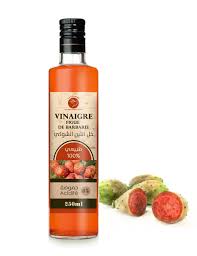 Merci pour votre 
participation